Solver via VBA
IE 469 Spring 2019
Why do we need to use VBA to call solver?
When you work with more complex codes that includes optimization, it is a good idea to embed solver commands into the VBA code.
VBA has functions to run Solver.
BUT!
You need to have the problem setup on the worksheet – just as we did before.
Afterwards, you can use the VBA Solver functions to setup the solver
i.e., filling in the parameters in the Solver Dialog Box via VBA
Solver via VBA
Before using Solver commands in VBA, you must reference the Solver library in the VBE. 
To do this, go to Tools > References and choose Solver from the list.
Solver via VBA
Previously, when using the Solver from the Tools menu in Excel, we identified the cells which contain the decision variables, objective function, and constraint equations to the Solver using the Changing Cells, Target Cell, and Add Constraint inputs, respectively.
We now learn how to identify these parts of the model as Solver input using VBA code.
Solver via VBA
There are two main Solver functions used to input the Solver parameters in VBA. These are SolverOK and SolverAdd. 
SolverOK is used to set the objective function (or Target Cell) and decision variables (or Changing Cells). The format of this function and argument titles are:
	SolverOK SetCell, MaxMinVal, ValueOf, ByChange, Engine
Solver via VBA
SetCell argument is used to specify the range of the objective function. This cell should contain the formula of the objective function which references the decision variable cells. 
The MaxMinVal argument specifies objective type
1 (= maximize)
2 (= minimize)
3 (= value). If this is selected, then the ValueOf argument is used to set this value; if the objective function will be maximized or minimized, then this argument is ignored. Some examples would be solving a problem to a break-even point
ByChange argument specifies the range which contains the decision variables. This range of cells should not have any values in it
Solver via VBA
SolverOk Range("D14"), 1, , Range("D10:H10"), 2
Objective 
Function
Simplex
LP
Changing
Cells
Maximize
Solver via VBA
The second main Solver function will be used to input constraints; this is the SolverAdd which should be used to add each individual constraint or each group of similar constraints. The SolverAdd function has three arguments:
	
	SolverAdd CellRef, Relation, FormulaText
Solver via VBA
CellRef argument specifies the range which contains a constraint equation. This equation should reference the decision variable cells. 
The Relation argument specifies the inequality of the constraint: 
1 is <= 
2 is = 
3 is >=
4 is int (integer values)
and 5 is bin (binary, 0/1, values). 
The FormulaText argumentspecifies the range which contains the RHS value of the constraint.
Solver via VBA
SolverAdd Range("D12"), 1, Range("F12")
LHS
RHS
<=
Solver via VBA
There are two more functions which can be used to modify constraints: they are SolverChange and SolverDelete. These functions will allow you to modify or delete a constraints, respectively. They both have the same arguments as the SolverAdd function.
If CellRef and Relation do not match an existing constraint, you must use the SolverDelete and SolverAdd functions to change the constraint.
	
	SolverChange Range("D12"), 1, Range("F15")
Solver via VBA
To set the Solver options in VBA, we use the SolverOptions function. This function has many arguments for each of the options we have seen previously in the Solver Options dialog box. 

SolverOptions( MaxTime, Iterations, Precision, AssumeLinear, 
StepThru, Estimates, Derivatives, SearchOption, IntTolerance, 
Scaling, Convergence, AssumeNonNeg, PopulationSize, RandomSeed, 
MultiStart, RequireBounds, MutationRate, MaxSubproblems, 
MaxIntegerSols, SolveWithout, MaxTimeNoImp)
Solver via VBA
There are two arguments which we will use more frequently, which are AssumeLinear and AssumeNonNeg. Both of these arguments take True/False values; True makes the corresponding assumption. For most of our models, we will set both of these arguments to true as follows:

	SolverOptions AssumeLinear:=True, AssumeNonNeg:=True
Solver via VBA
After the Solver input has been entered and any options have been set, we are ready to run the Solver. To run the Solver in VBA, we use the function SolverSolve. This function has two arguments and is written as follows:
SolverSolve(UserFinish, ShowRef)
Solver via VBA
The UserFinish argument uses a True/False value to determine whether to return the Solver results with or without showing the Solver Results dialog box. 
We will usually set this argument value to True; if the value is False then the Solver Results dialog box will appear after the Solver has run the model. 
The ShowRef argument is used when the StepThru option is set; hence, we will usually ignore this argument.

For the above example, we would type the following:
SolverSolve True
Solver via VBA
The SolverSolve function also returns an integer value classifying the result.
Solver via VBA
Dim result As Integer
result = SolverSolve (True)
If result = 5 Then
	MsgBox “Your problem was infeasible. Please modify your model.”
End If
Other VBA Commands
The fullset of possible commands to run Solver via VBA:
SolverAdd Function
SolverChange Function
SolverDelete Function
SolverFinish Function
SolverFinishDialog Function
SolverGet Function
SolverLoad Function
SolverOk Function
SolverOkDialog Function
SolverOptions Function
SolverReset Function
SolverSave Function
SolverSolve Function
OpenSolver
OpenSolver also has similar commands.
Check www.opensolver.org
Heuristic Algorithms via VBA
IE 469 Spring 2019
Why do we need Heuristic Algorithms after all?
We could use Excel Solver or Open Solver to solve optimization problems.
So, why is there a need to consider heuristic algorithms?
Why do we need Heuristic Algorithms after all?
Some problems are very hard to solve.
Even though given a solution instance it is very easy to verify if it is feasible and if so, the value of the objective function; there is no efficient way to find the optimal solution.
As the problem size grows bigger it gets even harder to solve them optimally.
Example: TSP problem
It all comes down to computational complexity.
Many of these hard probems are said to be NP-Complete.
Heuristic Algorithms
When you start working, you will have absolutely no excuse to your manager if you fail to solve a problem assigned to you or your team!
Don’t worry, in real life circumstances you do NOT usually need the OPTIMAL solution after all!
A satisfactory solution provided in a reasonable time would be sufficient in many circumstances.
Usually, these satisfactory solutions are not too far away from the optimal.
In some cases and if you are lucky enough, they may even be the optimal solution you were looking for. (But there is no guarantee!)
Heuristic Algorithms
This course is NOT a heuristic algorithm design course.
You are NOT expected to come up with a heuristic algorithm.
BUT, given a heuristic algorithm design – sometimes a pseudocode, you should be able to code them in VBA.
These will not be complex algorithms – I promise 
Traveling Salesman Problem
Given a graph, we should find the minimum distance tour that will
Start and end at the same node.
All nodes are visited once.
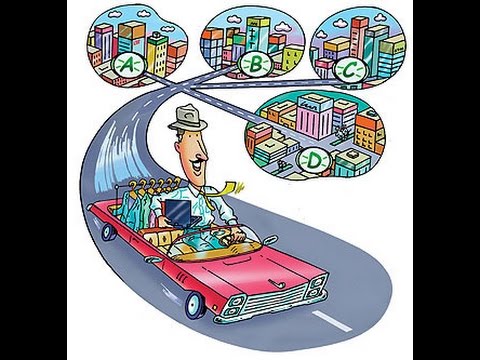 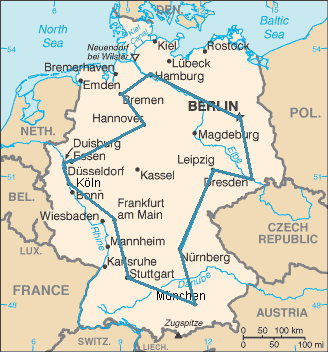 Traveling Salesman Problem
The algorithm we will use is called the Nearest Neighbor Algorithm. (Constructive Heuristic)
Assumption: The graph is fully connected!
Algorithm:
Start from an arbitrary node a.
From a, go to another node, b such that the node b has not been visited before and the distance (a,b) is the shortest among all other unvisited nodes.
Stop when all nodes are visited.
Now, let’s code it!